Dangerous Implications for Survivors and Communities
U.S. v. RAHIMI
THANK YOU TO OUR SPONSORS
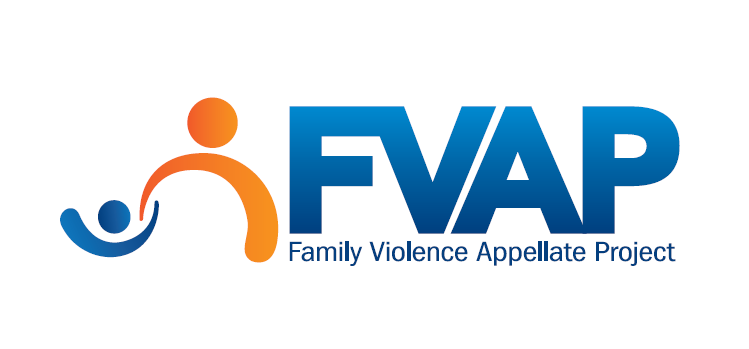 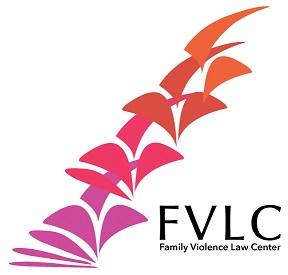 OUR PRESENTERS
OUR PRESENTERS
Julia F. Weber, Esq., MSW, is a Senior Policy Advisor collaborating with Masa Group. Julia has spent her career developing innovative approaches to solving complex issues facing families, children, and communities. She consults, serves as an expert witness, and regularly speaks and trains on domestic violence, firearms violence prevention policies, child custody, and implementation of promising practices around violence prevention and family law. 
Most recently, she served as the director of the National Center on Gun Violence in Relationships; immediately prior to that, she spent four years with Giffords Law Center to Prevent Gun Violence where she became the first Implementation Director, focusing on extreme risk protection order policies and related firearms violence prevention issues, drafting and advocating for model legislation nationally, and training judges, attorneys, mental health practitioners, and victim advocates. 
In 2021-22 Julia led Giffords’ effort to enact SB 320, a comprehensive approach to civil firearms relinquishment in domestic violence matters, and successfully advocated for $40 million in state funding for implementation. From 1999-2017, Julia worked with the Judicial Council of California, the policymaking body for the largest court system in the US, as a supervising attorney with the Center for Families, Children & the Courts. She staffed family law, domestic violence, and access to justice projects including developing rules of court, judicial and court staff trainings, and key court procedures focused on improving court administration statewide. Julia began her career in St. Louis County Family Court as a Domestic Relations Services social worker mediating child custody cases, and later opened a private practice representing children, providing mediation services, and consulting on domestic violence policies. 
Much of her recent work focuses on the intersection of domestic violence and firearms, with a heavy emphasis on the role family law professionals can play in reducing risk.  Julia is an adjunct professor teaching domestic violence law each fall at Golden Gate University School of Law; she previously taught courses on race, gender, and law at Washington University in St. Louis where she obtained her undergraduate and law and social work degrees. She is a mediator and a member of the California Bar.
OUR PRESENTERS
Cory Hernandez - they/them - Cory is a senior managing attorney at Family Violence Appellate Project (FVAP), a CA and WA state nonprofit focused on appealing, for free, dangerous decisions on behalf of survivors of gender-based abuse. 

Cory previously worked as a law clerk and post-grad legal fellow for FVAP, and as a staff attorney for Family Violence Law Center (FVLC). During law school, Cory clerked for Justice Jon B. Streeter of the California First District Court of Appeal, Division Four; FVLC; FVAP; and East Bay Community Law Center (EBCLC).
Cory also serves on the California Judicial Council’s Family & Juvenile Law Advisory Committee, and Protective Order Working Group; the Legal Aid Association of California’s (LAAC) Advocacy & Amicus Committee; and the Alameda County Bar Association’s (ACBA) Judicial Appointments Evaluation Committee (JAEC). Further, Cory volunteers as a manuscript reviewer for three journals: Violence Against Women (VAW); Journal of Family Trauma, Child Custody & Child Development; and Journal of Aggression, Maltreatment & Trauma.
OUR FACILITATOR
Erin Scott has been working on domestic violence and sexual assault issues since volunteering as a rape crisis counselor in 1990.  She currently is the Executive Director at the Family Violence Law Center in Oakland, the Treasurer of the Alameda County Commission on the Status of Women, and sits on the Board of Directors of UnCommon Law.  She is a former Board member of the California Partnership to End Domestic Violence and the Family Violence Appellate Project.  She has provided legal services for pregnant and parenting teens and represented a survivor who was imprisoned for killing her batterer.  Erin received a B.A. from Swarthmore College, a J.D. from New York University School of Law, and a MSc in History from the University of Edinburgh.
[Speaker Notes: Encourage people to ask questions using the Q&A function]
BACKGROUND
THE CASE BEFORE THE COURT
Tell us about U.S. v. Rahimi. What happened in the lower courts?

What issues is the Supreme Court asked to decide in U.S. v. Rahimi?
[Speaker Notes: Julia leads slides 8-12]
THE CASE BEFORE THE COURT
convicted in any court of a crime punishable by imprisonment for a term exceeding one year;
fugitive from justice;
unlawful user of or addicted to any controlled substance;
adjudicated as a mental defective or has been committed to any mental institution;
illegal alien;
discharged from the Armed Forces under dishonorable conditions;
renounced his or her United States citizenship;
subject to a court order restraining the person from harassing, stalking, or threatening an intimate partner or child of the intimate partner; or
convicted of a misdemeanor crime of domestic violence.
The GCA at 18 U.S.C. § 922(n) also makes it unlawful for any person under indictment for a crime punishable by imprisonment for a term exceeding one year to ship, transport, or receive firearms or ammunition.
Gun Control Act (GCA), 18 U.S.C. . §922(g): certain categories of people prohibited (firearms and ammunition)5th Circuit: U.S. v. Rahimi (2023) 61 F.4th 443
© 2023 NATIONAL RESOURCE CENTER ON DOMESTIC VIOLENCE AND FIREARMS, BWJP
THE CASE BEFORE THE COURT
5th Circuit Rahimi Decision Struck Down Prohibition in Texas, Louisiana, Mississippi

   Facial, not as-applied, challenge

18 U.S.C. § 922(g)(8) burdened Rahimi’s 2nd Amendment right to bear arms under Bruen

The federal prohibition is not supported historically and is an “outlier”

The court did not find the arguments the government put forth to ground the prohibition in history supportable
THE CASE BEFORE THE COURT
Judge Ho’s Concurrence in Rahimi

“Many divorce lawyers routinely recommend pursuit of civil protection orders for clients in divorce proceedings..as a tactical leverage device.”

“…there’s a “tremendous” risk that courts will enter protective orders automatically—despite the absence of any real threat of danger.”

“In one case, for example, a family court judge granted a restraining order on the ground that the husband told his wife that he did not love her and was no longer attracted to her.”
THE CASE BEFORE THE COURT
What happened during oral argument on November 7th?
[Speaker Notes: Cory starts this 

General - lack of familiarity with family law, civil ROs, state court systems - note that respondent mentioned the below RO was entered into by stipulation, but a court generally cannot accept a stipulation against public policy or without substantial evidence
Jackson - questioned validity of Bruen test itself, especially given historical treatment of DV and relative novelty of civil ROs ("I'm just trying to understand how the Bruen test works in a situation in which there is at least some evidence that domestic violence was not considered to be, you know, subject to the kinds of regulation that it is today.")
Sotomayor - refocused on case before them; only substantive question was on whether dangerous encompasses those not responsible enough to possess firearms
Kagan - tried to understand the scope of Bruen--how identical does a prior law/regulation have to be?  what type of law/regulation counts?  echoed Jackson on difficulty applying Bruen's historical analogue test to DV - told respondent he's "running away from his argument"
Gorsuch - refocused on facts and law before them (facial challenge)
Roberts - seemed concerned about scope of ruling but seemed to eventually recognize this is a facial challenge, and seemed to recognize the statute can be constitutional in at least some applications (when respondent conceded it can sometimes be constitutional to disarm people deemed dangerous he asked why that doesn't end the case)
Barrett - seemed concerned about striking down statute as a whole, on a facial challenge; questioned whether Bruen's language had set new test or just described a certain set of people and there could be other sets
Kavanaugh - seemed concerned about wording ruling would use, concerned about practical application (asked about background checks)
Alito - seemed very concerned about scope of ruling (e.g., permanent DVROs); wanted narrow, strict definition
Thomas - already questioned validity of 922(g)(9) (misdemeanor DV) in dissent (part not joined by Sotomayor) in Voisine v. US (2016) 136 S. Ct. 2272, where he said to be constitutional, the statute must require some intentional use of physical force, not purely reckless conduct

You can listen to OA here (and see who speakers are): https://www.oyez.org/cases/2023/22-915

Blog post about OA: https://www.scotusblog.com/2023/11/justices-appear-wary-of-striking-down-domestic-violence-gun-restriction/]
ANALYSIS
WHAT CAN THE SUPREME COURT DO?
Affirm – agree with the 5th Circuit Court of Appeals that the federal law violates the Second Amendment
Reverse – disagree with the 5th Circuit Court of Appeals and find that the federal law doesn’t violate the Second Amendment
[Speaker Notes: Erin summarizes this and then turns it over… (see next slide)]
IF SUPREME COURT AFFIRMS
Would lower courts then be allowed/required to find analogous state civil domestic violence restraining order laws unconstitutional?  

Would this extend to any firearm restriction in a civil or family law action, or other civil restraining order?

Would firearm restrictions be allowed on a case-by-case basis?
[Speaker Notes: Cory leads this

CA's DVRO doesn't require danger or likelihood of future abuse (Nevarez v. Tonna (2014) 227 Cal.App.4th 774; Rodriguez v. Menjivar (2015) 243 Cal.App.4th 816)  

Other civil ROs: In one sense, some of those are more broadly available (not need to have an intimate/family relationship) but also, in another, much more narrowly available (often higher burdens/standards of proof, narrower definitions of covered conduct, less relief available, etc.).  One of the amicus briefs in support of respondent (affirming), by Alameda County public defenders, conflates a lot of these civil RO statutes, presumably contending that reversal may foreclose challenges to other civil ROs having firearm restrictions. 

Other civil actions could include mental incompetence, etc.  

Family law is based in equity and especially when children are involved, courts have broad authority to issue necessary orders]
IF SUPREME COURT REVERSES
If a state law has a broader definition of abuse than federal law, would the entire state domestic violence restraining law be protected or would those state’s orders still be vulnerable to a 2nd Amendment challenge?

Would this Supreme Court decision apply to other types of California restraining orders?
	E.g., CHROs (CCP 527.6), WVROs (CCP 527.8), EAROs (WIC 15600 et seq.)
[Speaker Notes: Julia leads this

CHRO = civil harassment restraining order
WVRO = workplace violence restraining order
EARO = elder abuse restraining order
You can find out more about all civil ROs in CA: https://selfhelp.courts.ca.gov/restraining-orders]
FUTURE ISSUES
Further clarification of the analogous historical precedent test set forth in New York State Rifle & Pistol Ass’n, Inc. v. Bruen, 142 S. Ct. 2111 (2022)

5th Amendment Procedural Due Process arguments against domestic violence restraining orders (analogous to arguments used successfully in the Title IX context)
- See NRA Amicus Brief filed in U.S. v. Rahimi
[Speaker Notes: Cory starts the conversation on future issues 

Keep these in mind for future cases - see FVAP's website for trainings and materials on, inter alia, laying a record for appeal (for attorneys, and for non-attorney advocates) 

Due process - No right to appointed counsel, no jury trial, lower BOP, broader definitions, maybe more relaxed evidentiary/procedural rules

Boermeester v. Carry (2023) 15 Cal.5th 72 (Title IX protections have to be the same for other misconduct, can't be treated more harshly/circumspectly)]
FUTURE ISSUES
14th Amendment Equal Protection Clause arguments
- See Zachary H. v. Teri A., Case No. D081250, Cal.App.4th (2023) – certified in Oct. 2023 for partial publication (found FC 6389 doesn't violate the Second Amendment under Bruen--reaffirming Altafulla v. Ervin (2015) 238 Cal.App.4th 571--and doesn't violate the 14th Amendment)

Federal preemption (U.S. Const., art. VI)

Duration of restraining orders
- See Ritchie v. Konrad (2004) 115 Cal.App.4th 1275 and Alameda County Public Defenders and California Public Defenders Association amicus brief in U.S. v. Rahimi
[Speaker Notes: Cory to lead

Zachary H. - Altafulla decided under Heller/McDonald; FC 6389, subd. (h)'s exemption is rational

Preemption - federal law doesn't allow for a similar exemption - but the federal definitions are narrower than CA's, so maybe not entirely preemptive

Ritchie - concerned about permanency, also concerned about scope of conduct covered (1998's amendments)]
POINTS FOR FURTHER CONSIDERATION
Misunderstanding “safety”
People are safe in public or when others are around
Supervised vs. unsupervised visitation (SB 599)
Visitation exchanges in public places (e.g., Rybolt v. Riley (2018) 20 Cal.App.5th 864 [school]; K.L. v. R.H. (2021) 70 Cal.App.5th 965 [sheriff's parking lot])
Safety applies to parent as well as child
Presence of children doesn't mean parent will be safe
[Speaker Notes: Julia starts this conversation]
POINTS FOR FURTHER CONSIDERATION
Parenting (child custody/visitation) plan terms could say, for example:

Firearms will be stored safely, locked and unloaded and as legally required

Neither parent will purchase or maintain firearms in the home without the consent of the other parent

All laws regarding firearm use will be followed

Work with clients to follow restraining order and other prohibitions 

Supervised, virtual or no visitation may be appropriate
QUESTIONS?
Julia – juliafweber@gmail.com 
Cory – chernandez@fvaplaw.org 
Erin – escott@fvlc.org
Please complete this evaluation form for an MCLE certificate (1 hour of general credit).
THANK YOU
[Speaker Notes: Check out FVAP's free Legal Resource Library: https://fvaplaw.org/resource-library/]